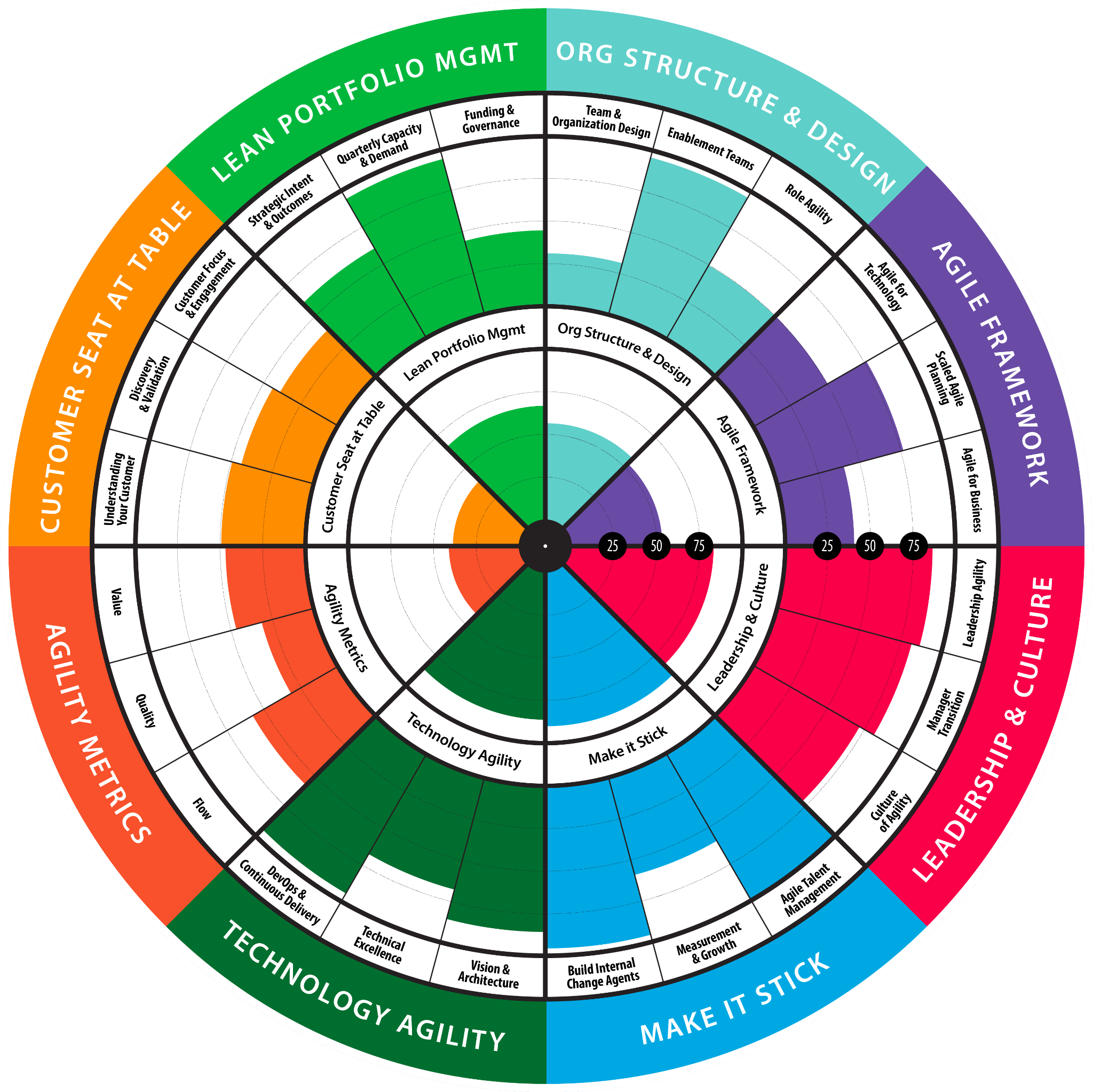 AgilityHealth Overview for Teams
Purpose & Agenda
Purpose
To provide an introduction to the AgilityHealth® TeamHealth program so that you understand your role during and after the TeamHealth® Retrospective.

Agenda
What is AgilityHealth®
The Strategic Retrospective Process for Teams
Demo of the AgilityHealth® TeamHealth® Radar
AgilityHealth®: What do I do now that the strategic retro is done?
Creating and Managing Growth Items
Leveraging the Growth Portal
Activity: Your Top Challenges?
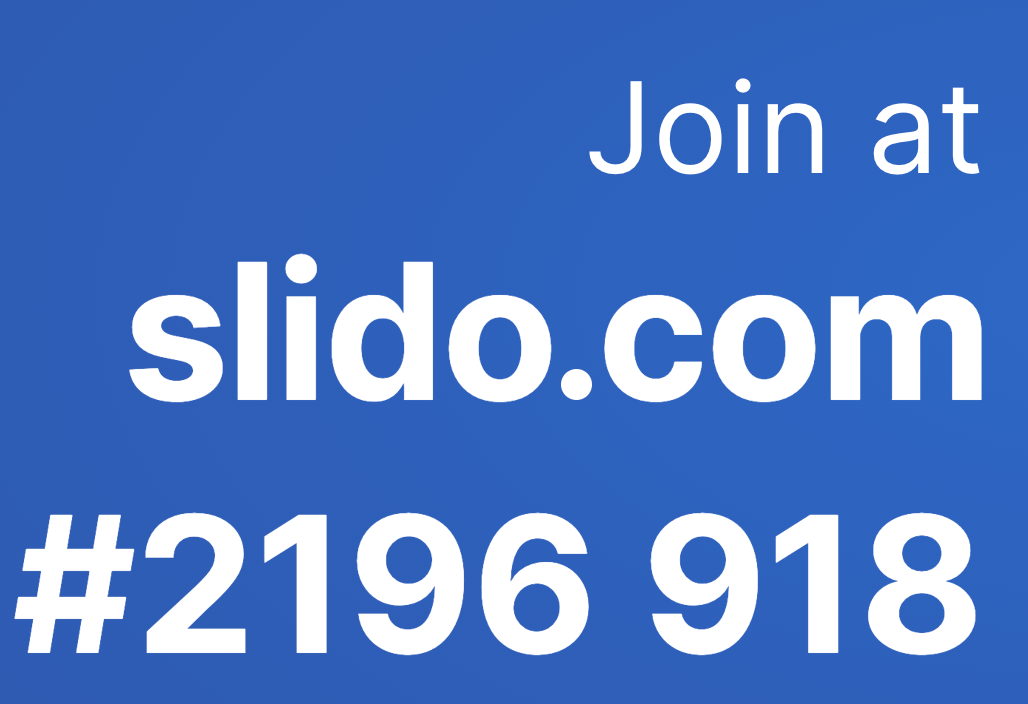 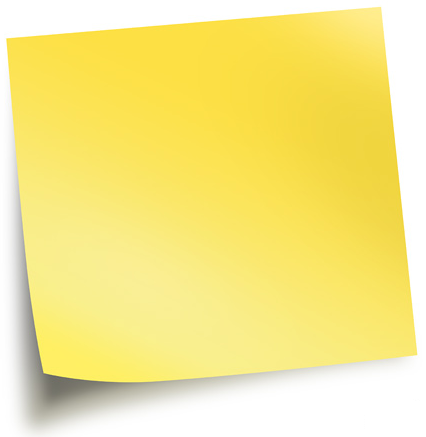 What are the top challenges getting work done? What gets in your way?
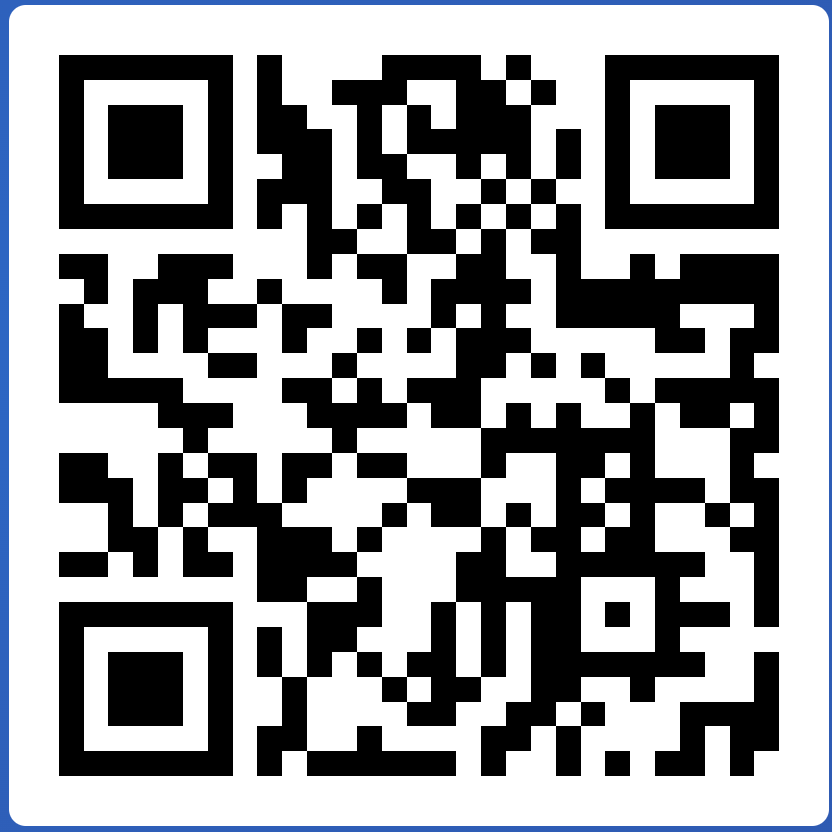 [Speaker Notes: What do you expect of your teams and their leaders?
Be your whole person
alignment
communications - 360
vulnerable to elevate issues
Enteprise - team - self
high standards, have fun
supported teams
commit to work in a healthy way
transparency
having fun - team is working on thing they are passionate about and enjoying their work
safe environment
environment of trust
need to win as an organization - kick the grass’s ass not each others
productivity
wants team to grow
value add work
choosing the greater good
understanding strategy
intentionality
diversity
competency
open to change

What is working well/not?]
Measurement Challenges
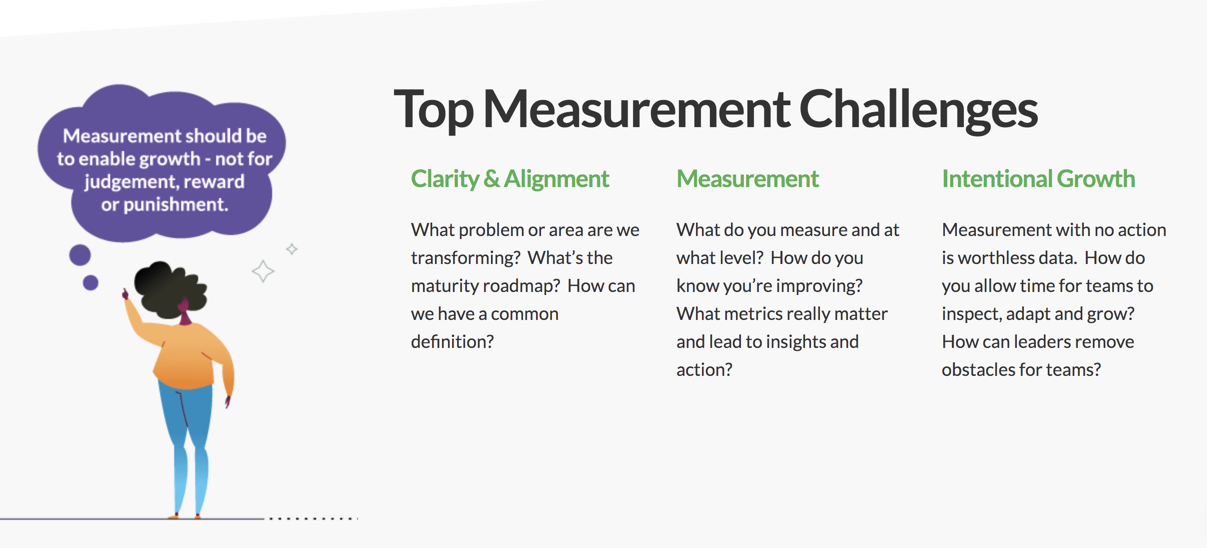 What is the AgilityHealth®?
AgilityHealth® is the leading enterprise team management platformfor building high performing teams
by measuring and improvingmaturity, performance and outcomes at ALL levels.
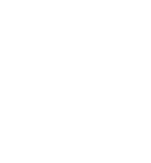 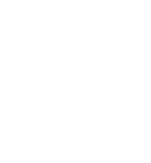 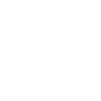 Measure
Grow
Accelerate
The Platform:Measuring What Matters
AgilityHealth is the ONLY global platform that combines Maturity, Performance and Outcomes so you make informed decisions
Performance 
Outputs (flow, quality, predictability)
How are they performing?
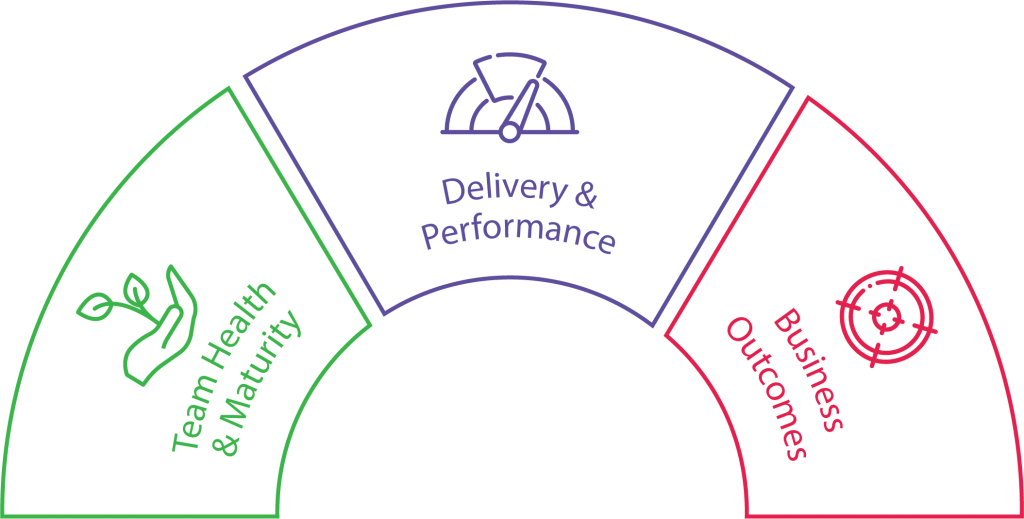 Maturity
Practices & Behaviors
Outcomes/OKRs
Strategy & Results Measurement
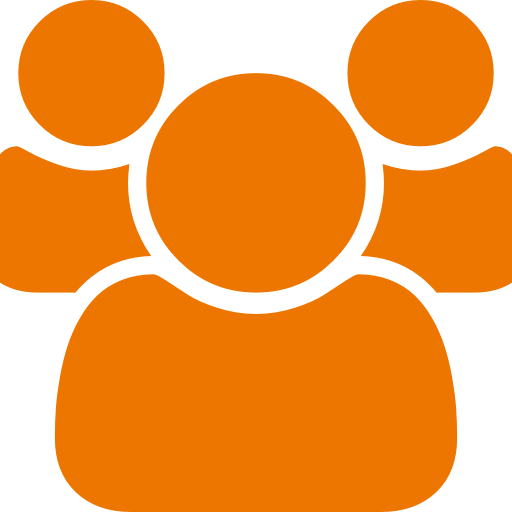 Are they delivering measurable VALUE?
What is their maturity and where do they need help?
Team Structure
Who are my teams? How are they structured?
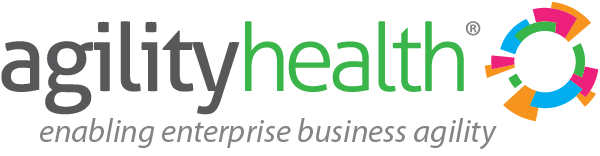 Goal: Measurable Growth
6 Teams
643 Teams
32 Teams
29 Teams
( Program )
Financial Services
Financial Services
Insurance
Insurance
( Enterprise )
( Portfolio )
( Portfolio )
▲ 17.1% - Agility
▲ 15.9% - Maturity
▲ 18.2% - Performance 
+25 Org Growth Items
 
( Realized Over 1 Yr )
▲ 20.4% - Agility
▲ 33.6% - Maturity
▲ 9% - Performance 
+54 Org Growth Items
 
( Realized Over 1 Yr )
▲ 11% - Agility
▲ 17.6% - Maturity
▲ 4.8% - Performance 
+274 Org Growth Items
 
( Realized Over 1 Yr )
▲ 11.3% - Agility
▲ 11.7% - Maturity
▲ 10.8% - Performance 
+145 Org Growth Items
 
( Realized Over 1 Yr )
95 Teams
2,300 Teams
Financial Services
( Enterprise )
( Enterprise )
Financial Services
* Results over 1 Year. Refer to Sample AH Use Cases from Actual FS Clients: https://agilityhealthradar.com/roi-calculator/#customer4
▲ 15.4% - Agility
▲ 10% - Maturity
▲ 21.9% - Performance 
+391 Org Growth Items
 
( Realized Over 1 Yr )
▲ 26% - Agility
▲ 33% - Maturity
▲ 37% - Performance 
Scaled from 1500 Teams
 
( Realized Over 2.5 Yrs )
Enterprise Business Agility Explainer Video
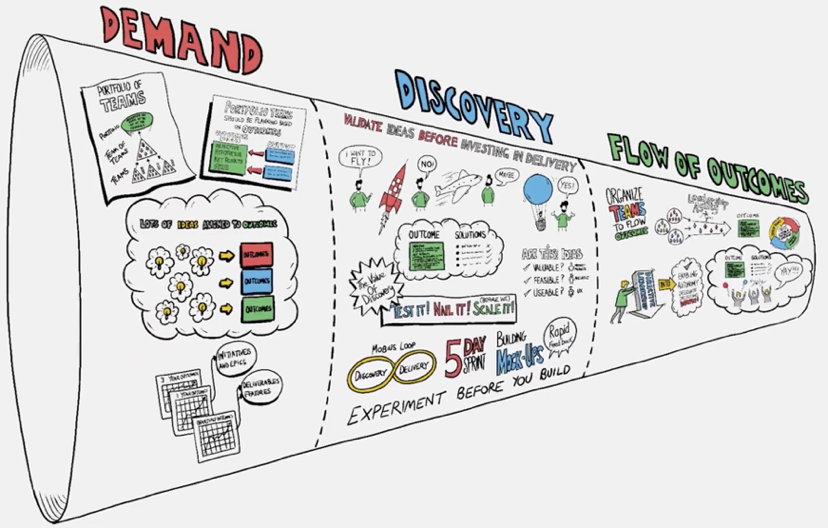 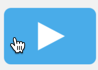 https://agilityhealthradar.com/videos/business-agility/
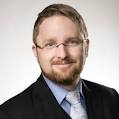 Evan’s Theory of Agile Constraints
An organization is only as ‘Agile’ as its least agile part.
Source: Evan Leybourn, Business Agility Institute
‹#›
Optimize the Enterprise FLOW of Value
Strategic Outcomes
Operations & Support
Grow
Transform/Innovate
Run
Grow
Transform
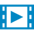 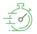 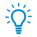 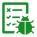 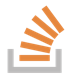 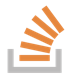 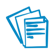 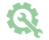 Demand
Delivery
Opportunity Assessment
Solution Discovery
Agile Delivery
Portfolio Team
Product Team
Delivery Teams
What are the minimum features with highest value we need to build? 
Who should we engage for feedback? How can we iterate quickly & get feedback? How will we measure results? “Definition of DONE”Features <> Stories
Who are the customers?
Is this the right opportunity?
What outcomes do we want to achieve? 
At what cost?“Definition of Outcomes”Outcomes <> EPICs
What problem are we solving for whom? How can we validate our hypothesis? What should the teams focus on for the next quarter?“Definition of ready”EPICs <> Features
F L O W  o f  V A L U E
[Speaker Notes: Speed is important, but doing the right thing (moving in the right direction) is paramount.
Example: name change from Agile Transformation (focus on team delivery) to Agility Health (focus on the whole company /demand - doing the most important things)
Some people have more acumen for strategy and some for execution
jumpstart the discovery before your jumpstart the delivery]
Annual Portfolio Planning
BIG PICTURE | Cadence
Quarterly / PI Planning
Q1
Q2
Q3
Q4
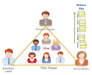 Annual Outcomes > Initiatives & EPICs
Portfolio Leaders
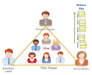 Quarterly Outcomes > Deliverables/Features
APR
MAY
JUN
Team of Teams
Sprint 2
I & P Sprint
Sprint 1
Sprint 3
Sprint 4
Team Goals > Stories
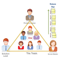 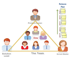 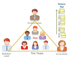 Sprint 5
Delivery Teams
[Speaker Notes: Erie could use support for this type of annual planning
Taks Froce provides ‘customer’ feedbac/demand via agents]
Tactical vs Strategic Retrospectives
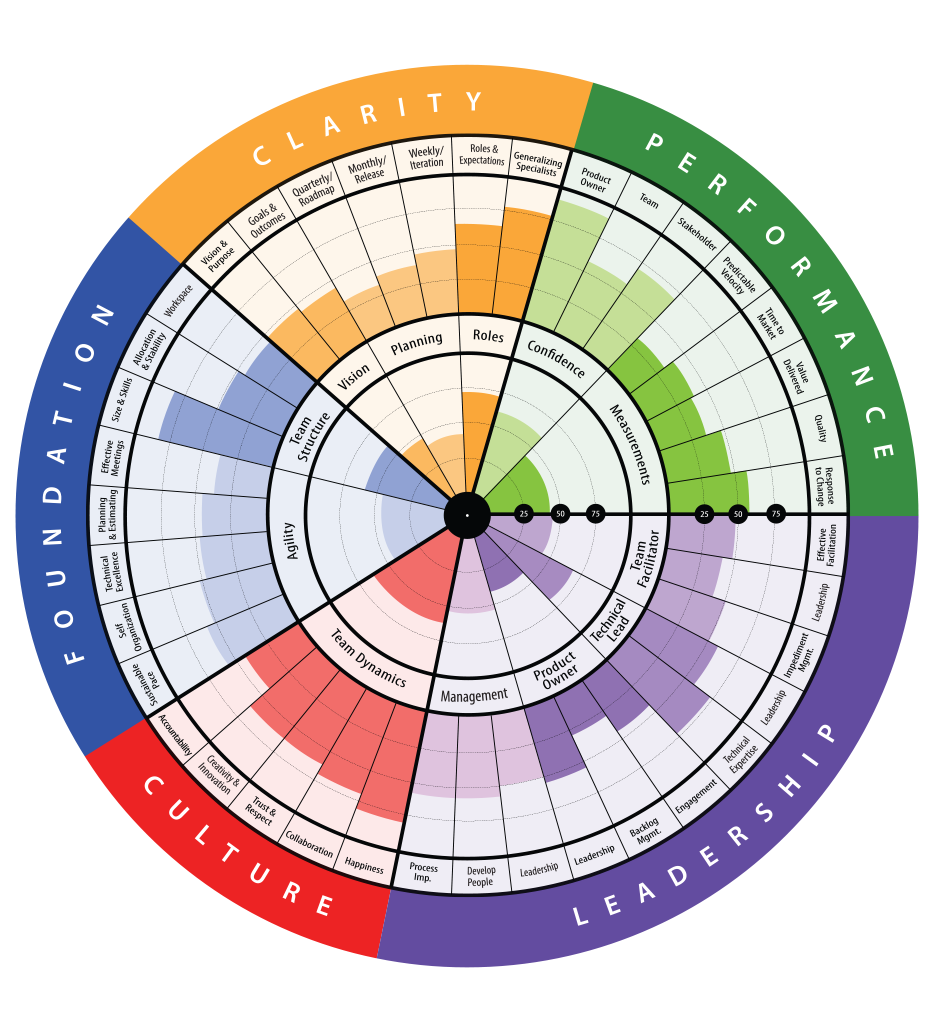 Sprint 
Tactical
Sprint 
Tactical
Sprint 
Tactical
PI Demo & I&A
PI Planning
TeamHealth Retrospective & Growth Plan
Sprint Planning
Sprint Demo
Sprint Retrospective
Sprint Planning
Sprint Demo
Sprint Planning
Sprint Demo
Sprint Retrospective
Tactical
Strategic
3 Minute TeamHealth® Overview Video
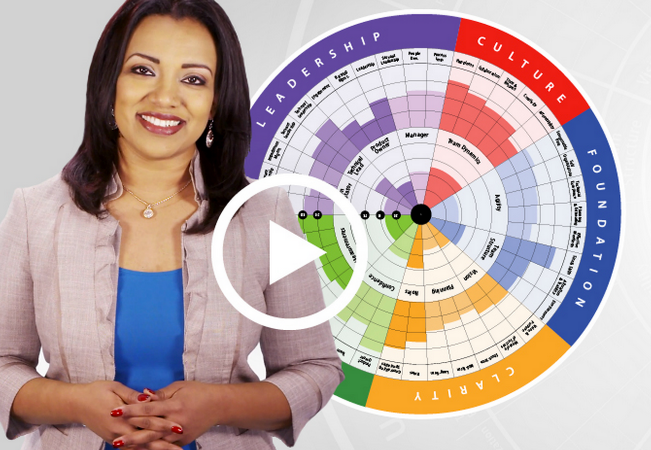 Watch the TeamHealth® Overview Video
‹#›
TeamHealth® Retrospective
STRATEGIC RETROSPECTIVE: A retrospective that aims to help teams reflect on their last quarter or release and improve the next one. Facilitated by trained facilitators (AHFs).
Team members
complete the assessment on their phone or laptop30 - 45 min
Analyze real-time 
radar and textual responses. Have “real” conversations - 1 hr
Build actionable 
growth plan for
the team and for 
their leaders - 30 min
STEP 1
STEP 2
STEP 3
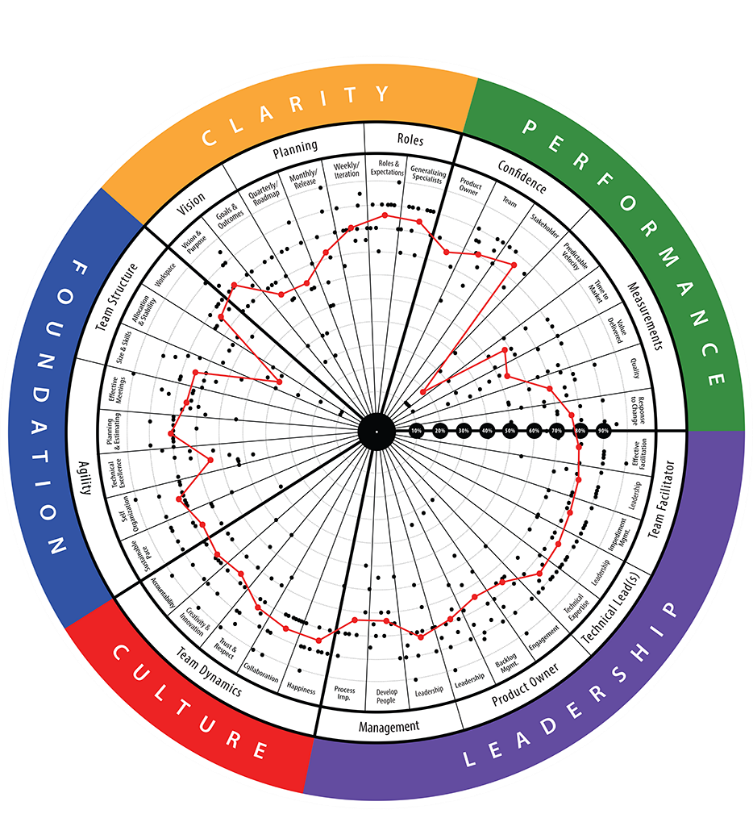 Duration: ~ 2.5 hrsRepeat: Every quarter
Team Member Responsibilities
Show-up and be fully present and engaged during your teams’ TeamHealth® Strategic Retrospective
1
Answer all the questions and provide comments throughout – ask questions of your AgilityHealth® Facilitator
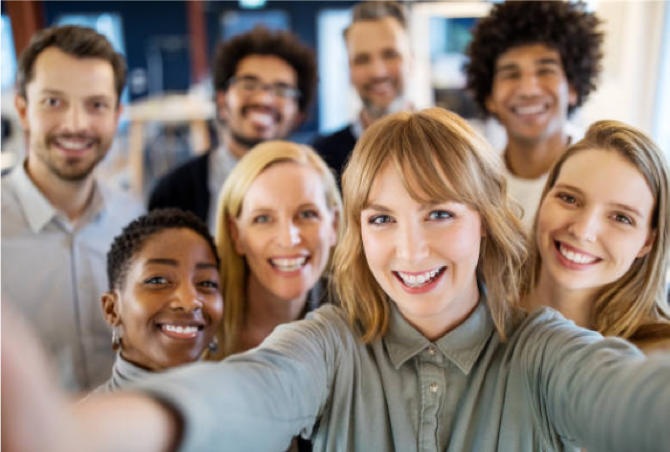 2
Be sure to  hit “submit” when you complete all the questions and create your login to access the results
3
Analyze the results as a team and help capture/refine Growth items during the Retrospective session
4
Collaborate as a team to review, prioritize and manage the growth backlog each sprint
5
Moving Towards A Growth Mindset
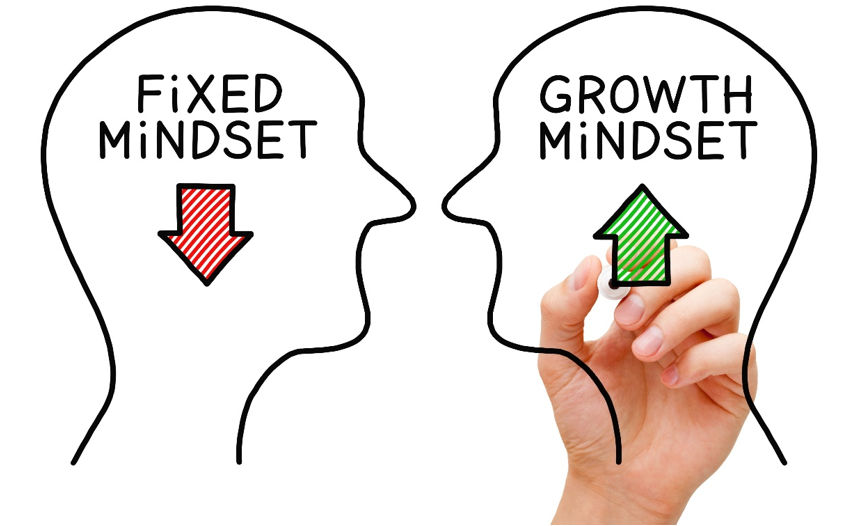 We’re doing the best we can and have no time for growth
We can continuously improve our way of working
Strategic Retrospectives help a team adopt a Growth Mindset.
In order to have a Growth Mindset, the team must make time and space for Intentional Growth.
TeamHealth® Radar Demo
Team Members will take together as a team
All responses are anonymous
Facilitated by a certified AgilityHealth® Facilitator
TeamHealth® Radar
Preview TeamHealth 2.5 Qualitative Questions
Preview TeamHealth 2.5 Quantitative Questions
TeamHealth® | Performance Dimension
Performance metrics are both qualitative and quantitative – the quantitative questions are answered by the ScrumMaster and/or Product Owner.
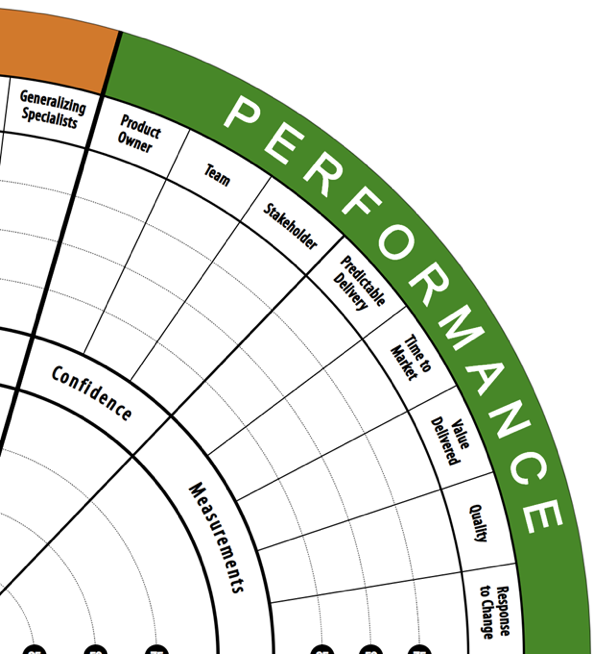 Confidence - Qualitative:
Product Owner’s confidence level that the team has the right knowledge, skills, motivation, and tools to meet the current goals.
Team Member’s confidence level that the team has the right knowledge, skills, motivation, and tools to meet the current goals.
Stakeholders confidence level, they will receive a 2 question survey the week leading up to your team strategic retrospective that asks: 
What is confidence level that the team will meet or exceed the current goals.
Likelihood to recommend team on a scale of 1 to 10.
Measurements - Quantitative:
Predictable Delivery
Time To Market
Value Delivery
Quality
Response To Change
Which Roles Receive Which Performance Questions*?
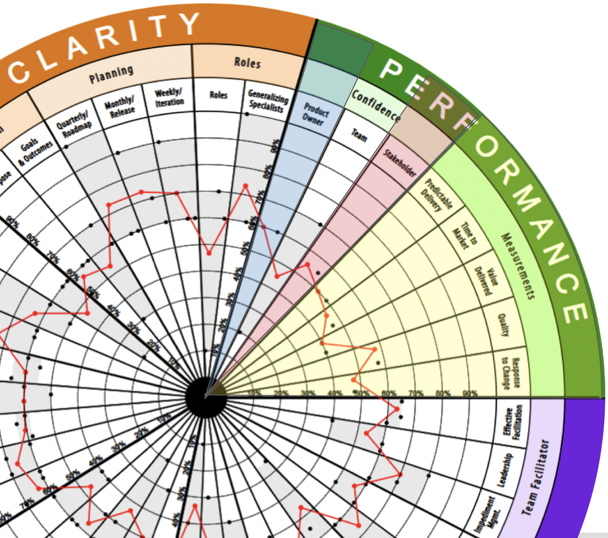 Product Owner Confidence
Only the Product Owner receives the Product Owner confidence question.
Stakeholder Confidence 
Only the Stakeholder(s) receive the Stakeholder confidence questions.
Performance Quantitative Questions Only ScrumMaster and/or Product Owners answer the 9 quantitative questions for Performance.
AgilityHealth® Continuous Improvement Model
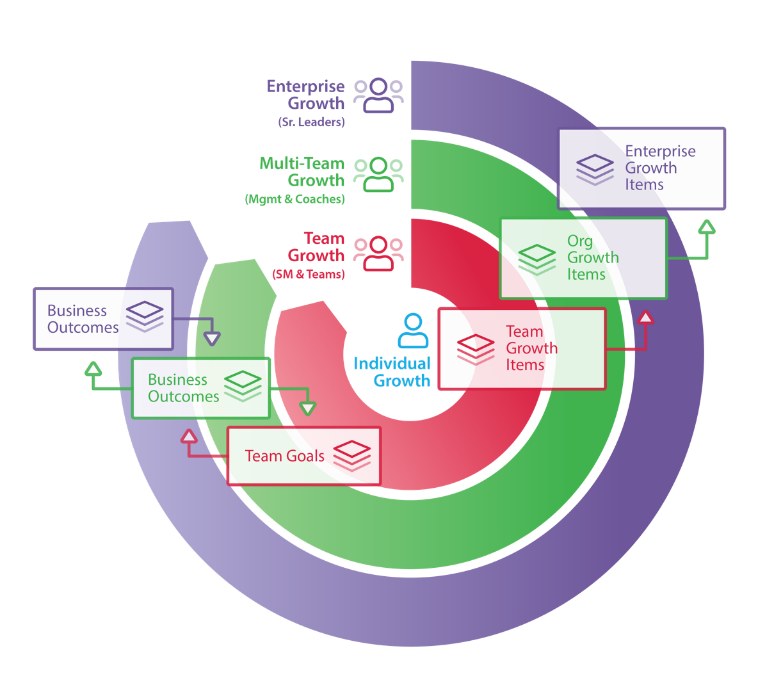 Org Leaders
Agile Coaches
Managers
‘If you want to teams to align and achieve outcomes, you’ll need to hear their voice and remove obstacles.” – Sally Elatta
Teams
Scrum Masters
Product Owners
Roles and Jobs To Be Done
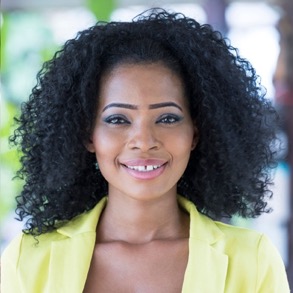 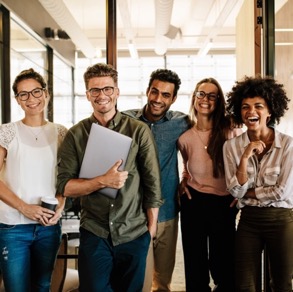 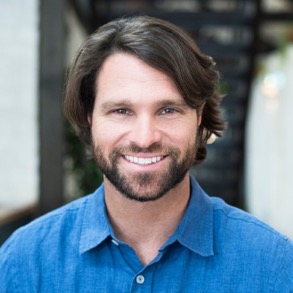 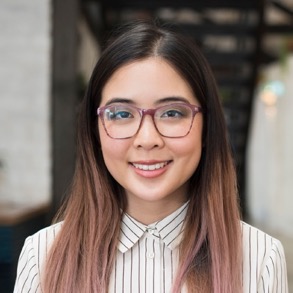 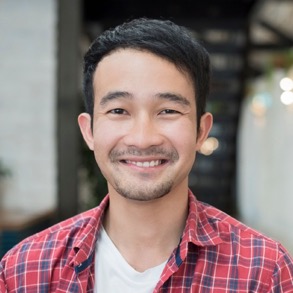 Org Leaders
Agile Coaches
Scrum Masters
Managers
The Team
Be fully present & complete assessments 
Analyze results as a team real-time
Build growth plans
Work as a team to prioritize and work on growth items
Remove Organizational and/or Enterprise obstacles
Visibility into  organization health and performance
Define business outcomes and measure results
Complete team survey as stakeholder
Own removal of organizational growth items
Measure growth over time
Multi-team roll up analysis
Coaching the target teams
Measure coaching impact
Identify patterns
Schedule and attend retrospectives
Work with team to build and prioritize SMART Growth Items
Manage team growth plan
Improvement Plans at Each Level
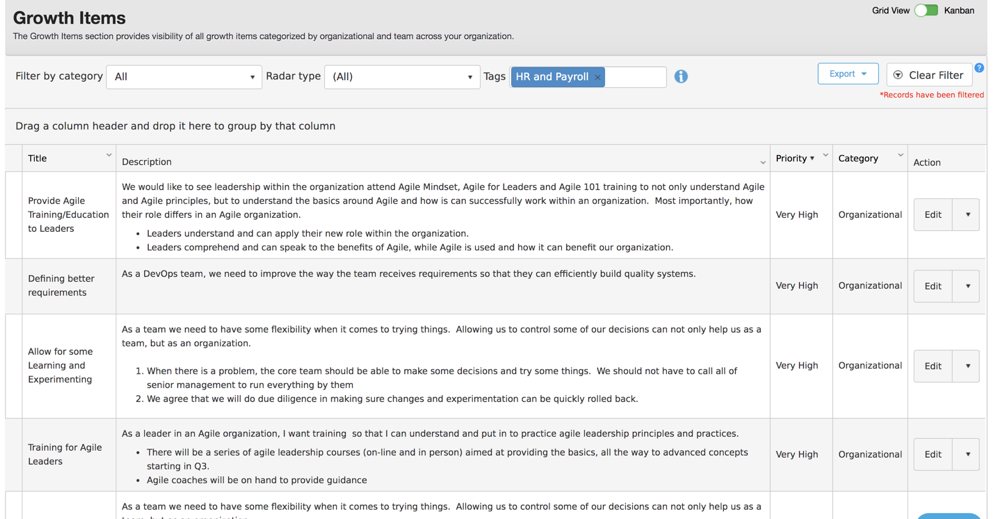 Make improvement plans actionable. Think Story and acceptance criteria NOT EPIC.
Good Growth Items Are Like Good Stories
S
pecific
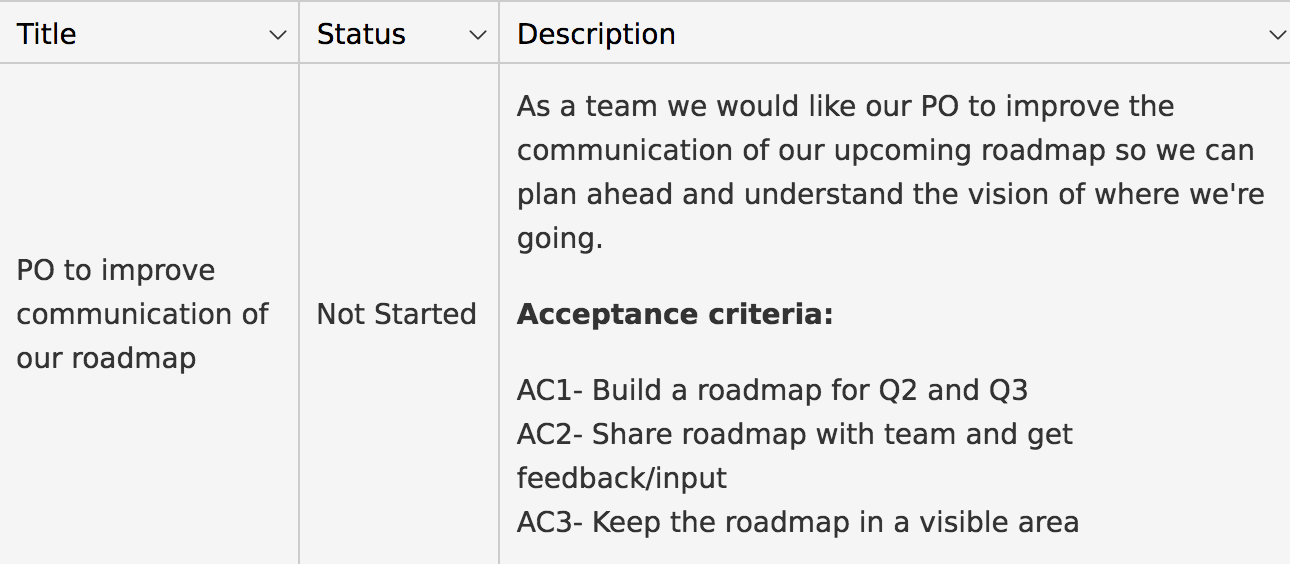 easurable
M
A
chievable
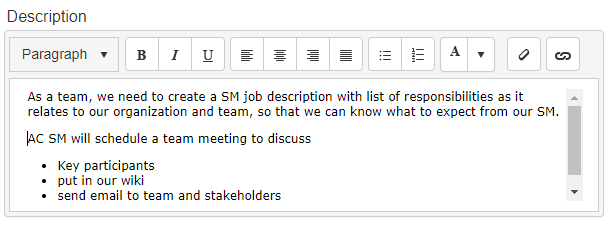 ealistic
R
ime-Bound
T
[Speaker Notes: .]
Managing Growth Items with AgilityHealth
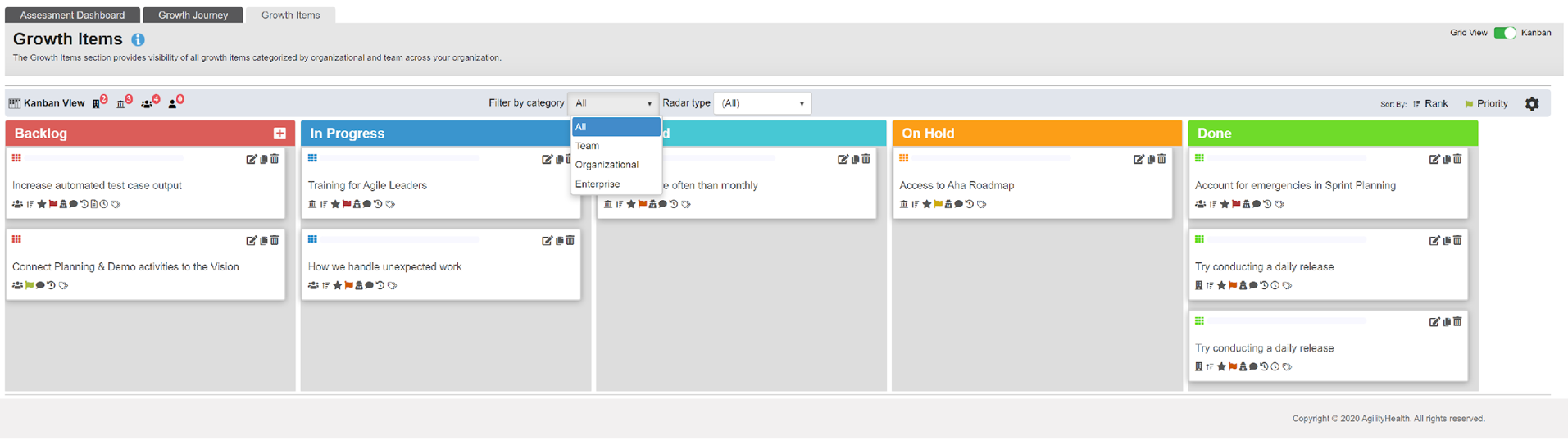 What Makes A Good Growth Item?
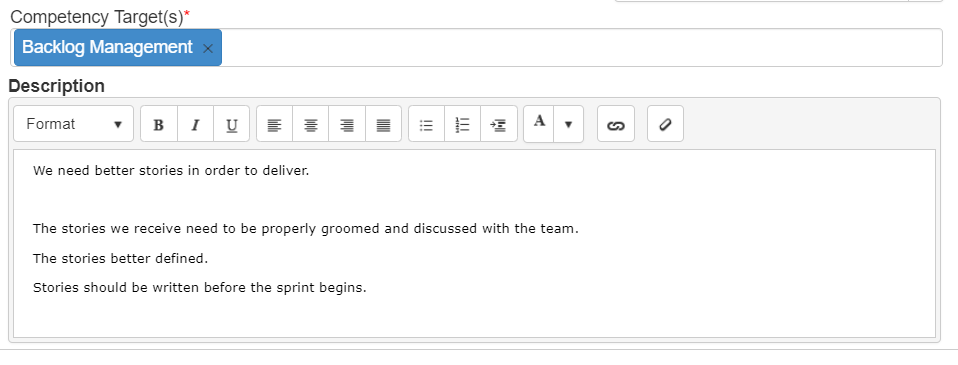 Not Good
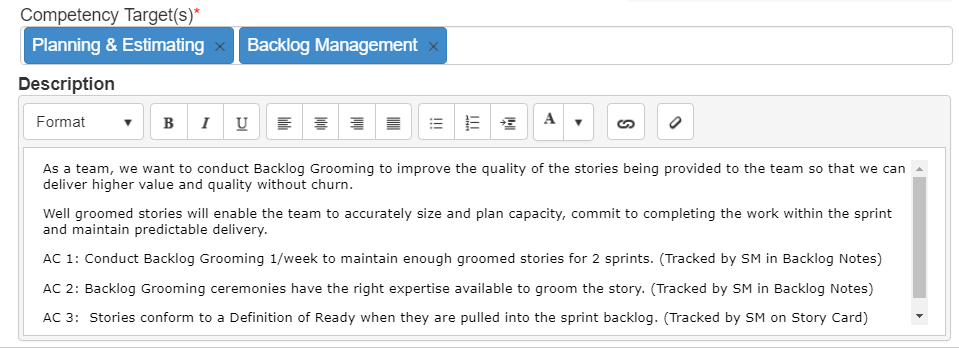 Good
Written as a good user story 
      (INVEST or SMART)
Well defined acceptance criteria
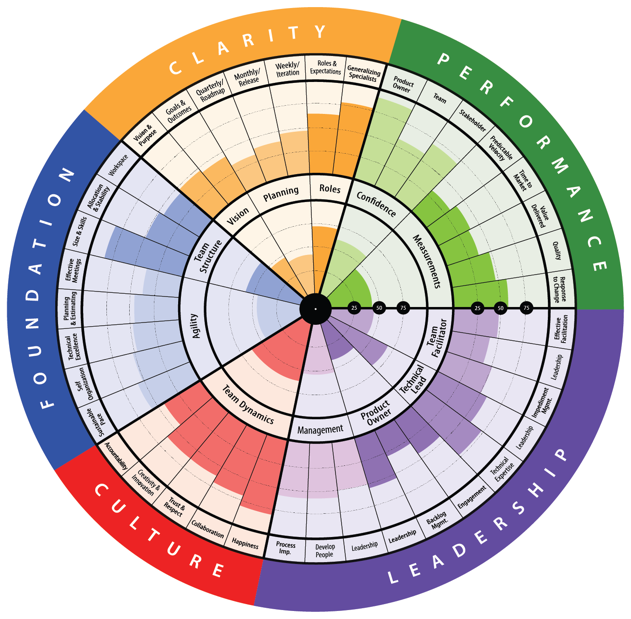 Access Recommendations by Competency
Self Learning by Competency
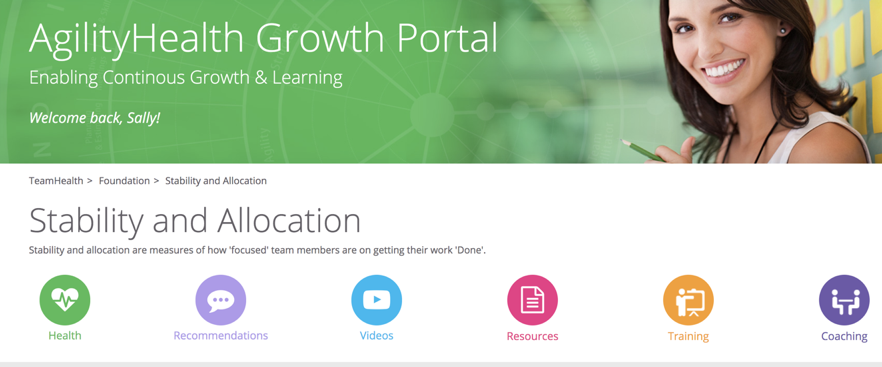 View Sample: https://growthportal.agilityhealthradar.com/
Insights: Team Agility Dashboard
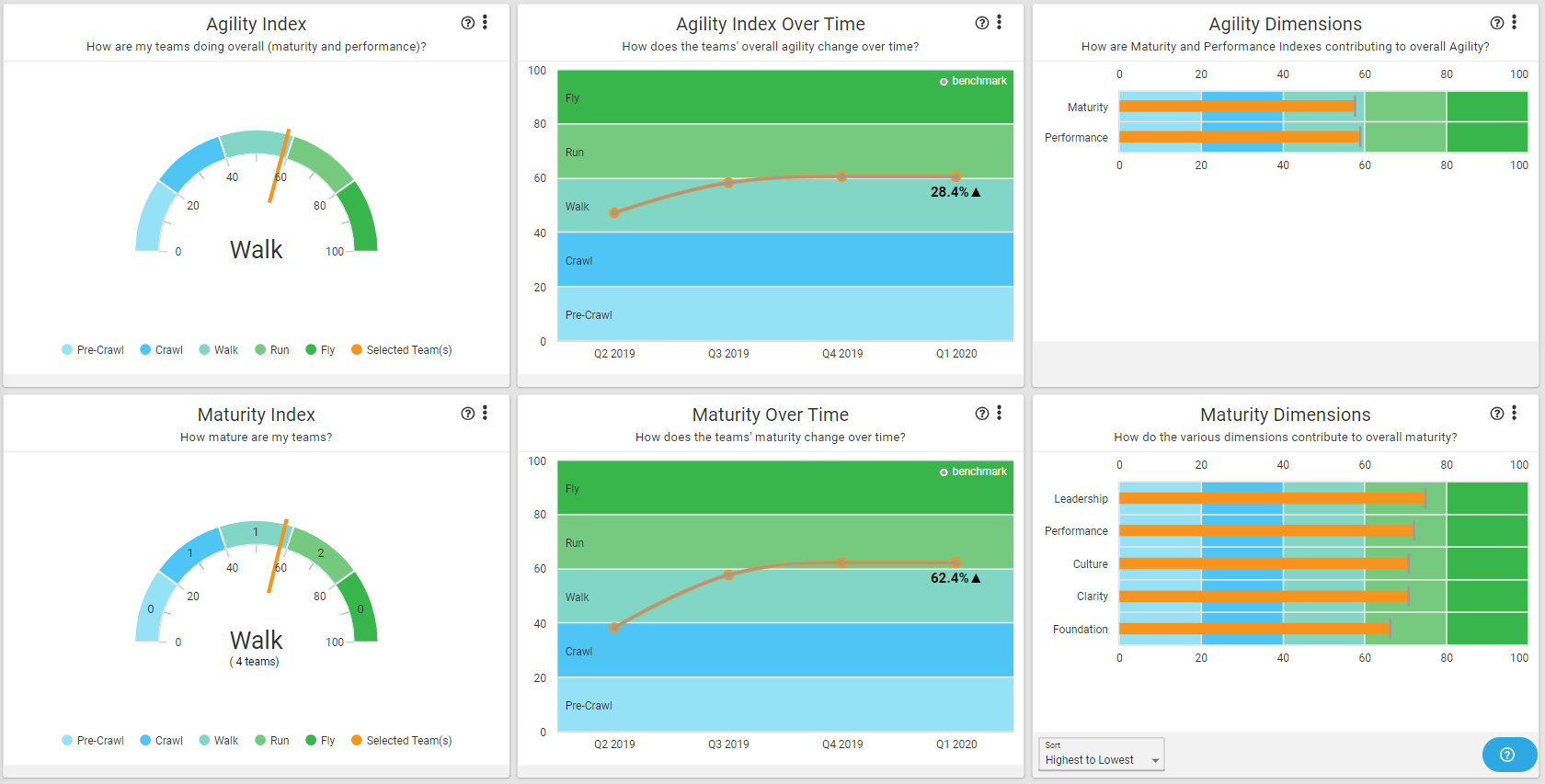 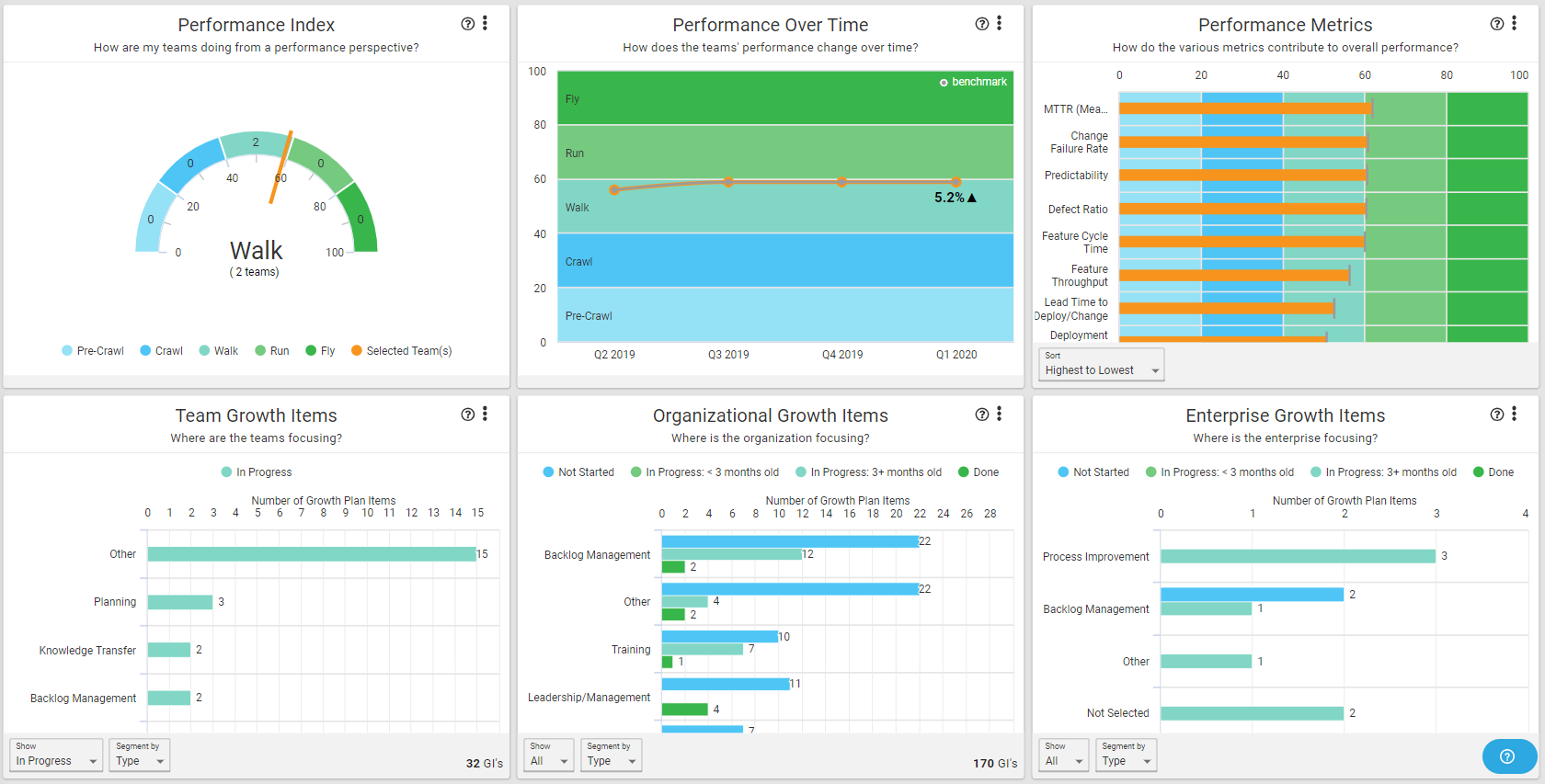 Questions?  Check Out Our Customer Support Center
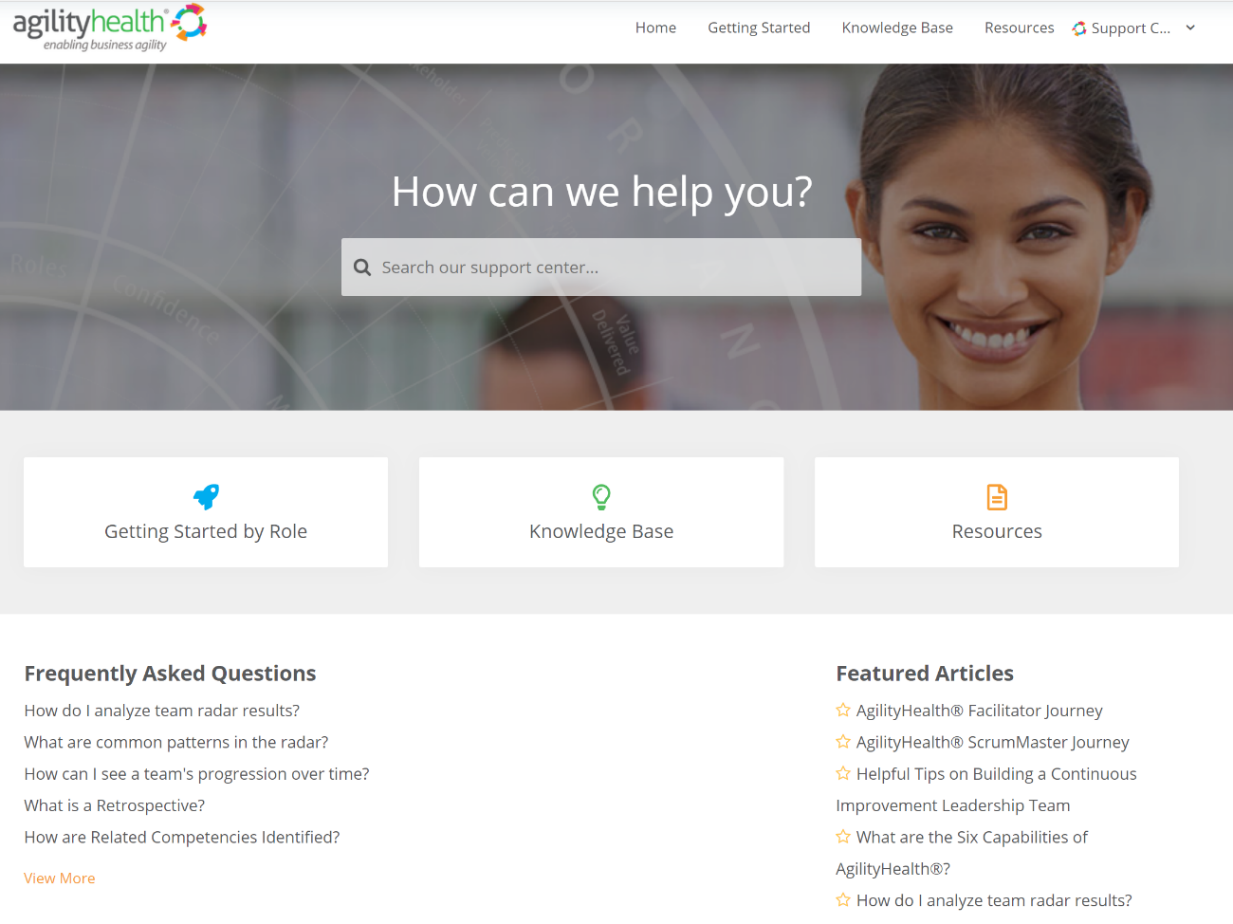 https://support.agilityhealthradar.com
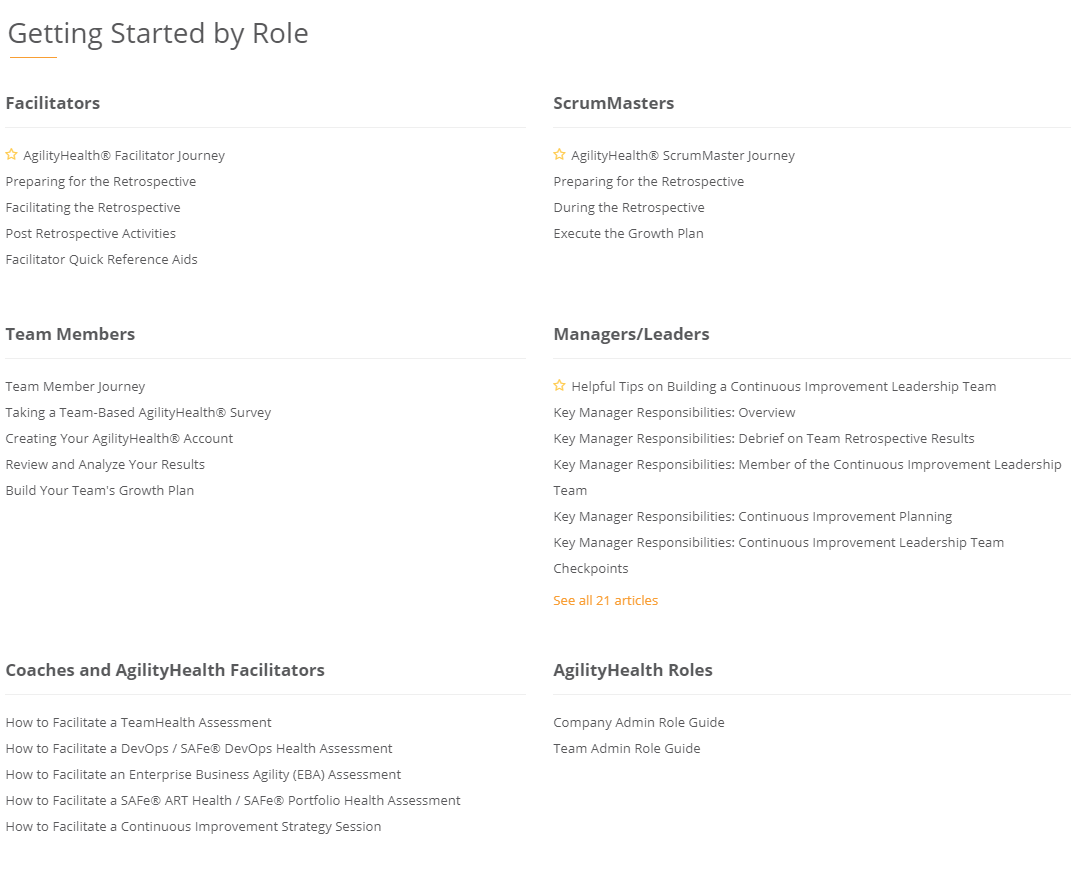 Role based guides, page by page tutorials, FAQ’s, downloadable resources and more!
Thank You!
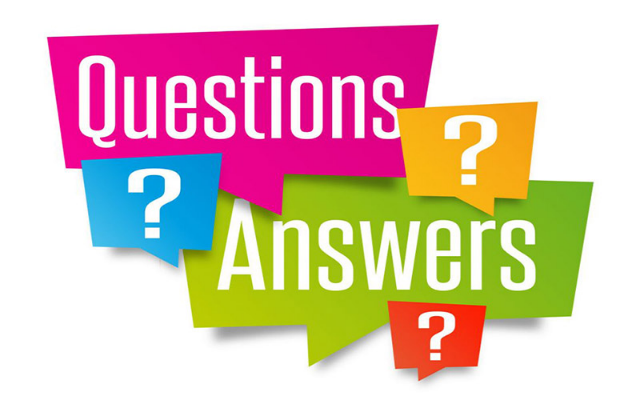 Getting in touch:

success@agilityhealthradar.com